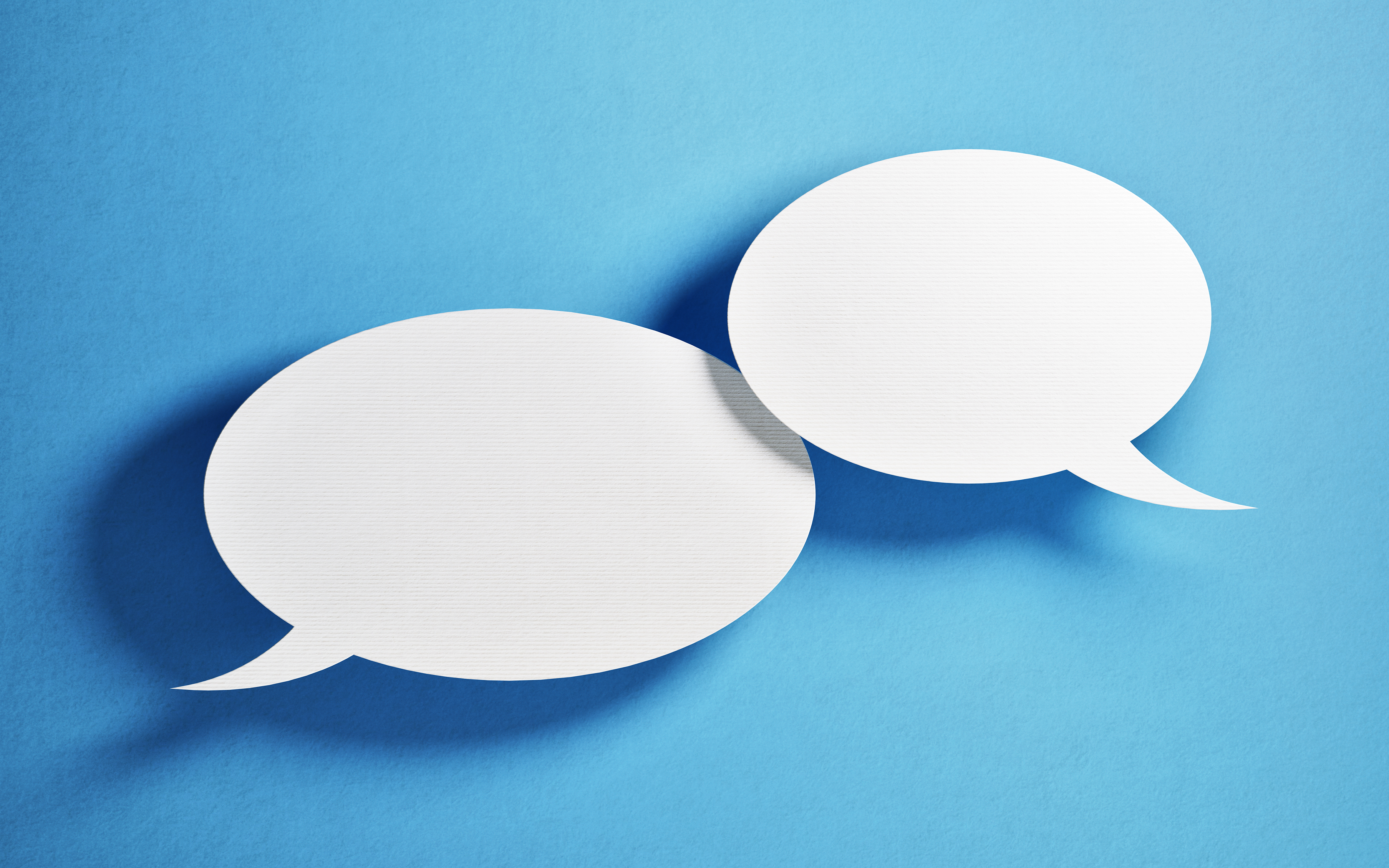 Engaging Students in Meaningful Conversations about Work
Anya Sheftel, Ph.D.
Washington State University
[Speaker Notes: Introductions: Anya and who is in the room]
Agenda
Why is Work Important?
What Impacts Students’ Career Goals and Achievement?
Strategies to Support Students’ Self-Efficacy and Outcome Expectations
Case Studies
Debrief
WHY IS WORK IMPORTANT?
PSYCHOLOGY OF WORKING THEORY
Duffy et al (2016)
[Speaker Notes: Why work is important?

Decent work: supported by government and policy, worker rights, ongoing dialogue, safe, fair compensation, time off, healthcare]
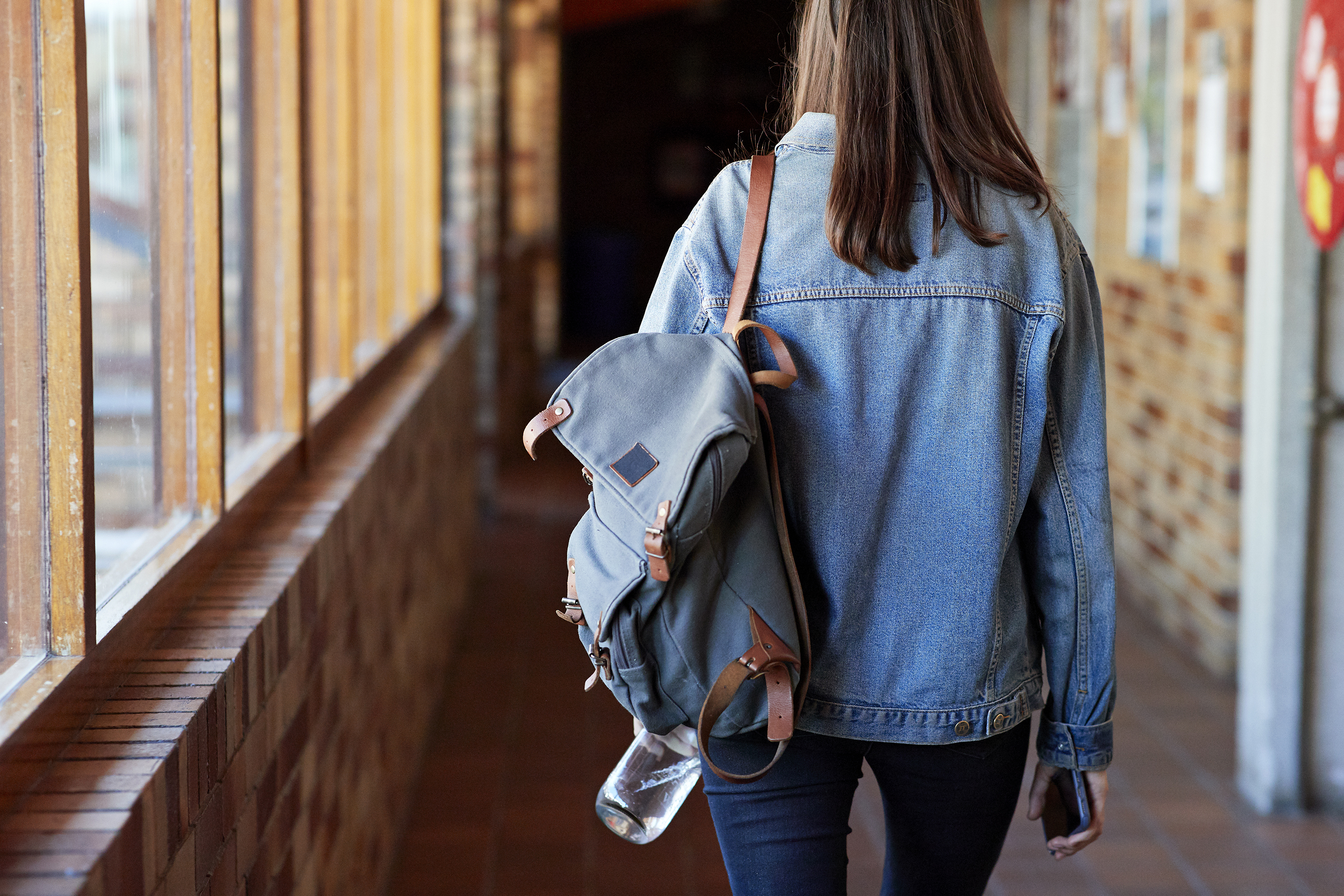 What Impacts Students’ Ability to Engage in Decent Work?
[Speaker Notes: What do you think impact students’ ability to engage in decent/meaningful work? 

Brainstorm on a piece of paper – social, personal, cultural, economic]
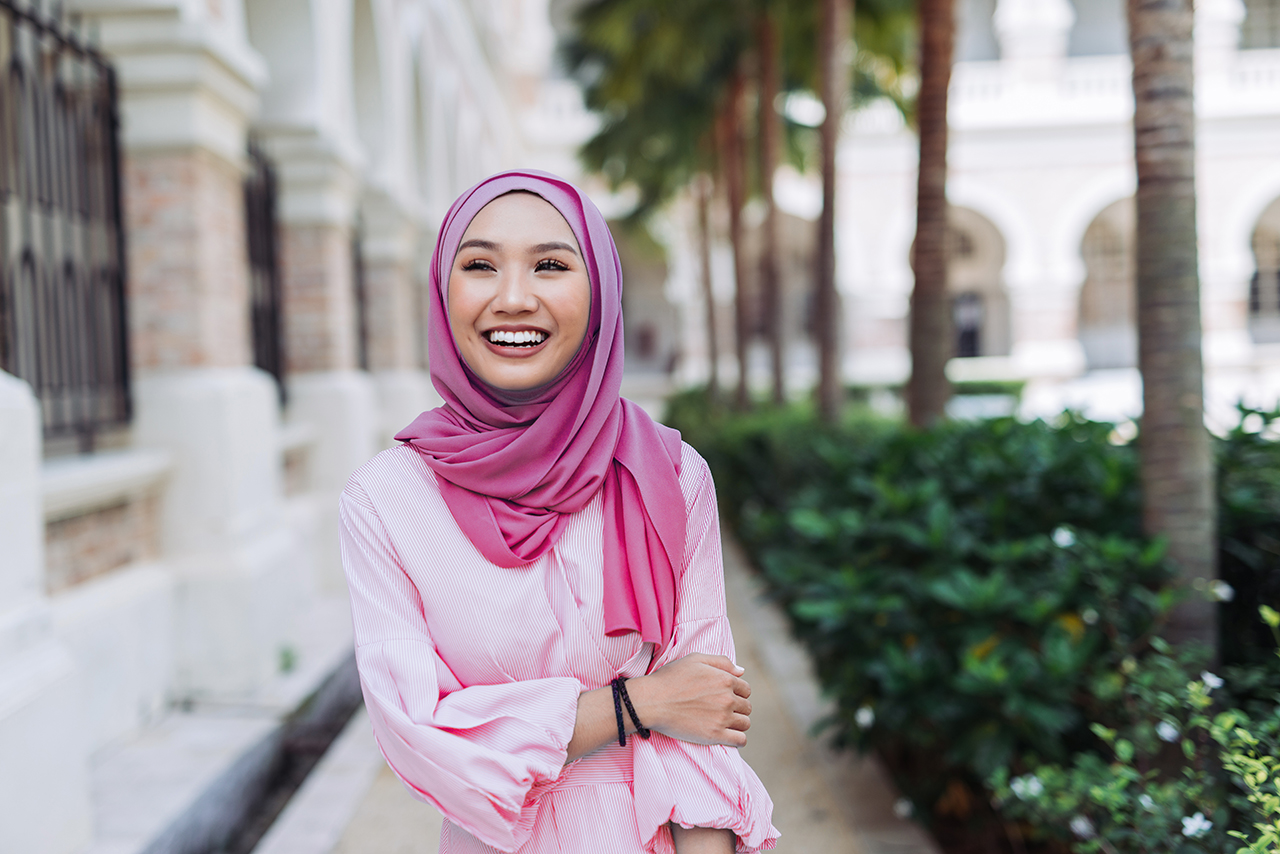 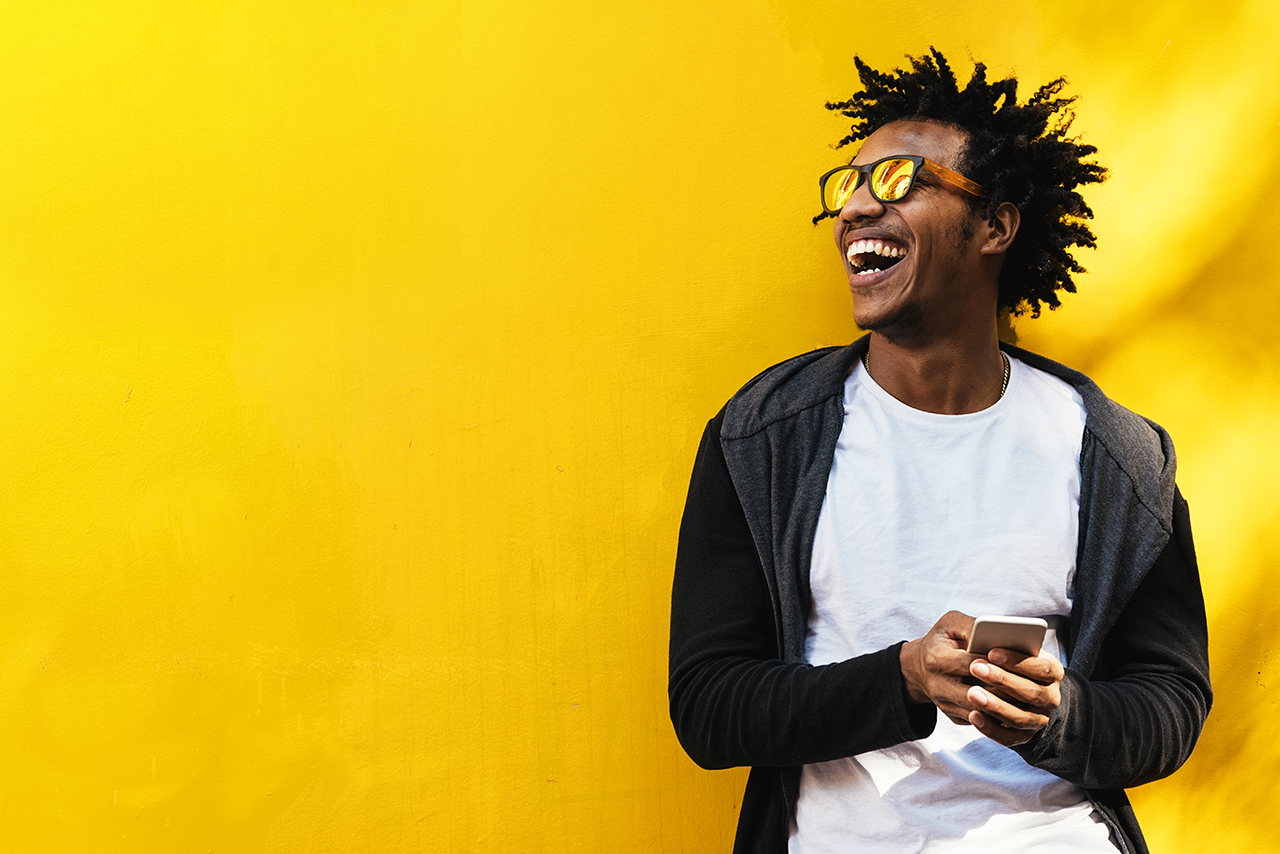 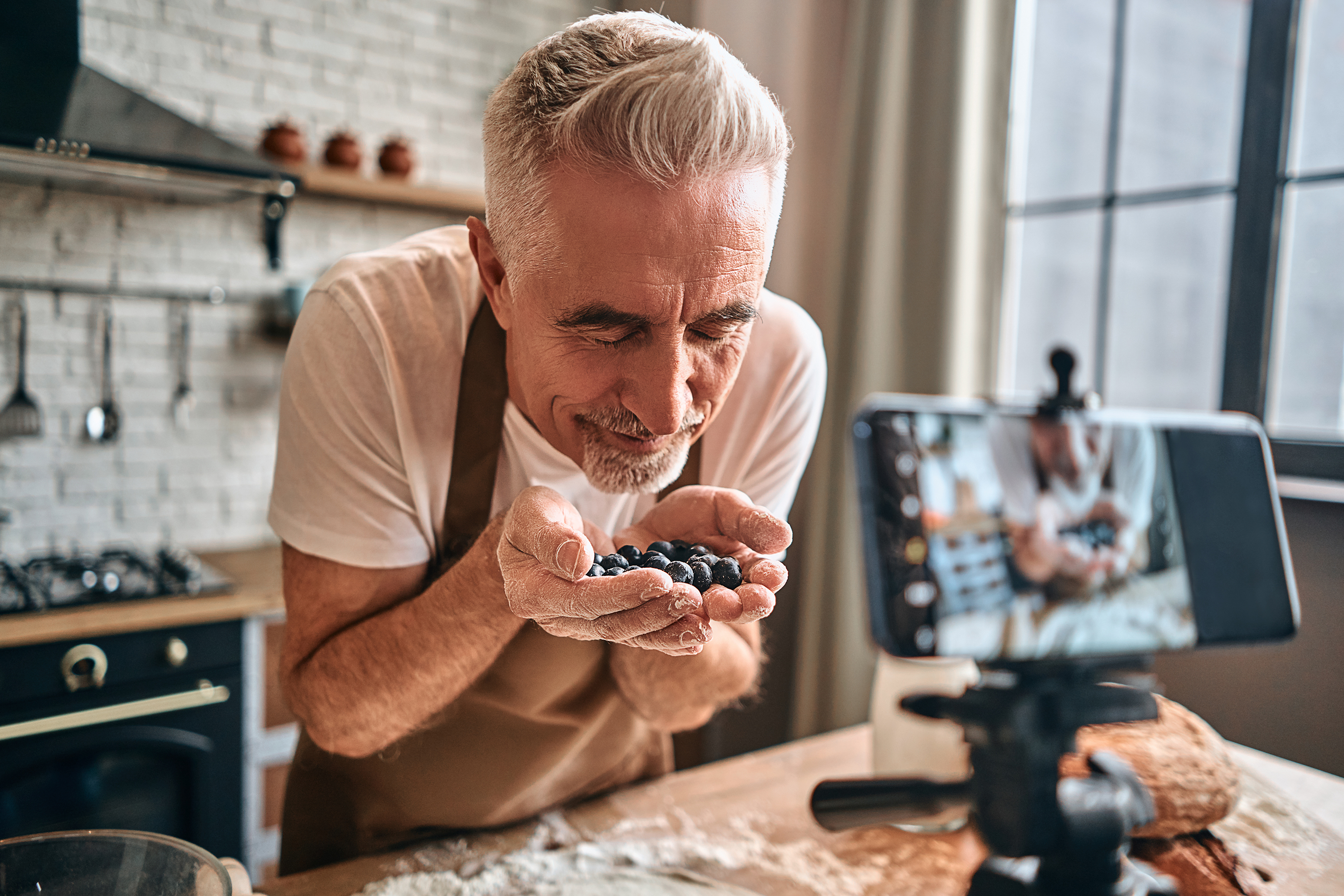 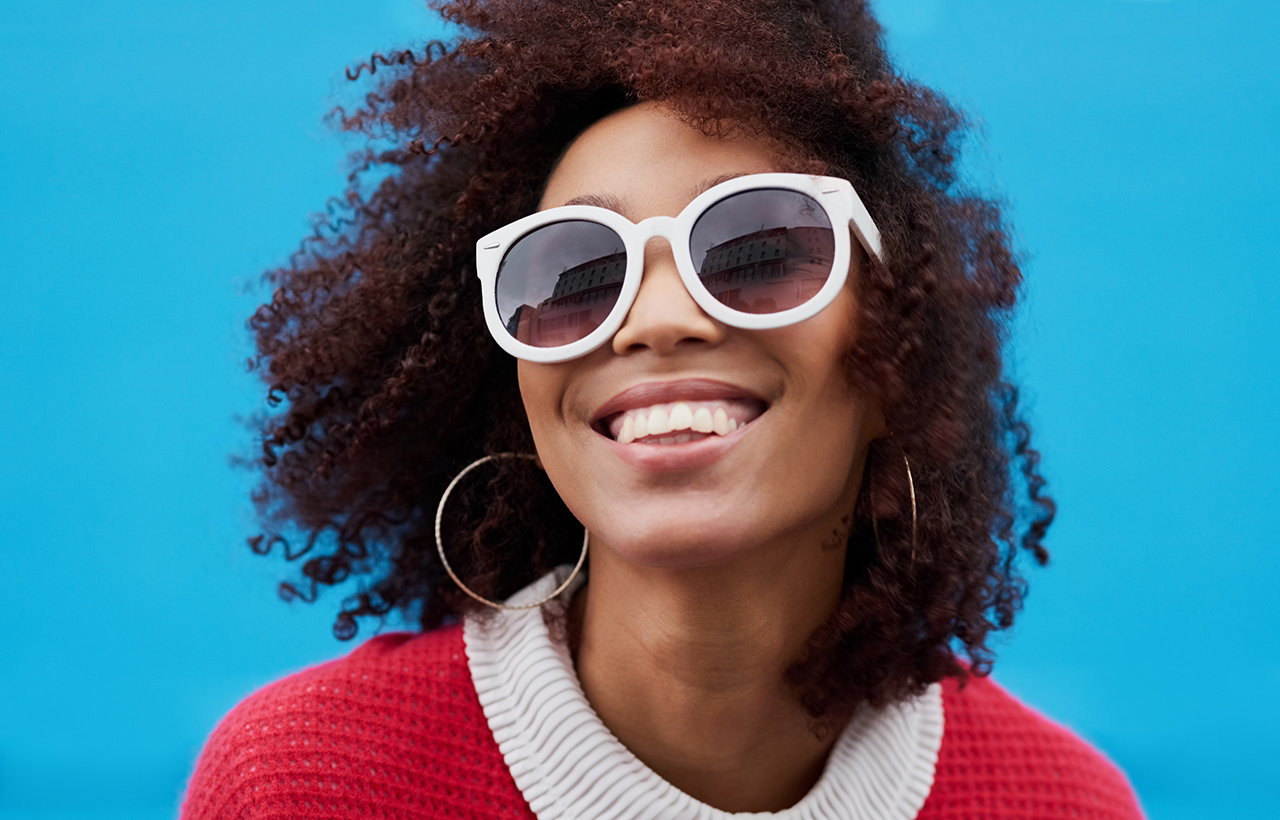 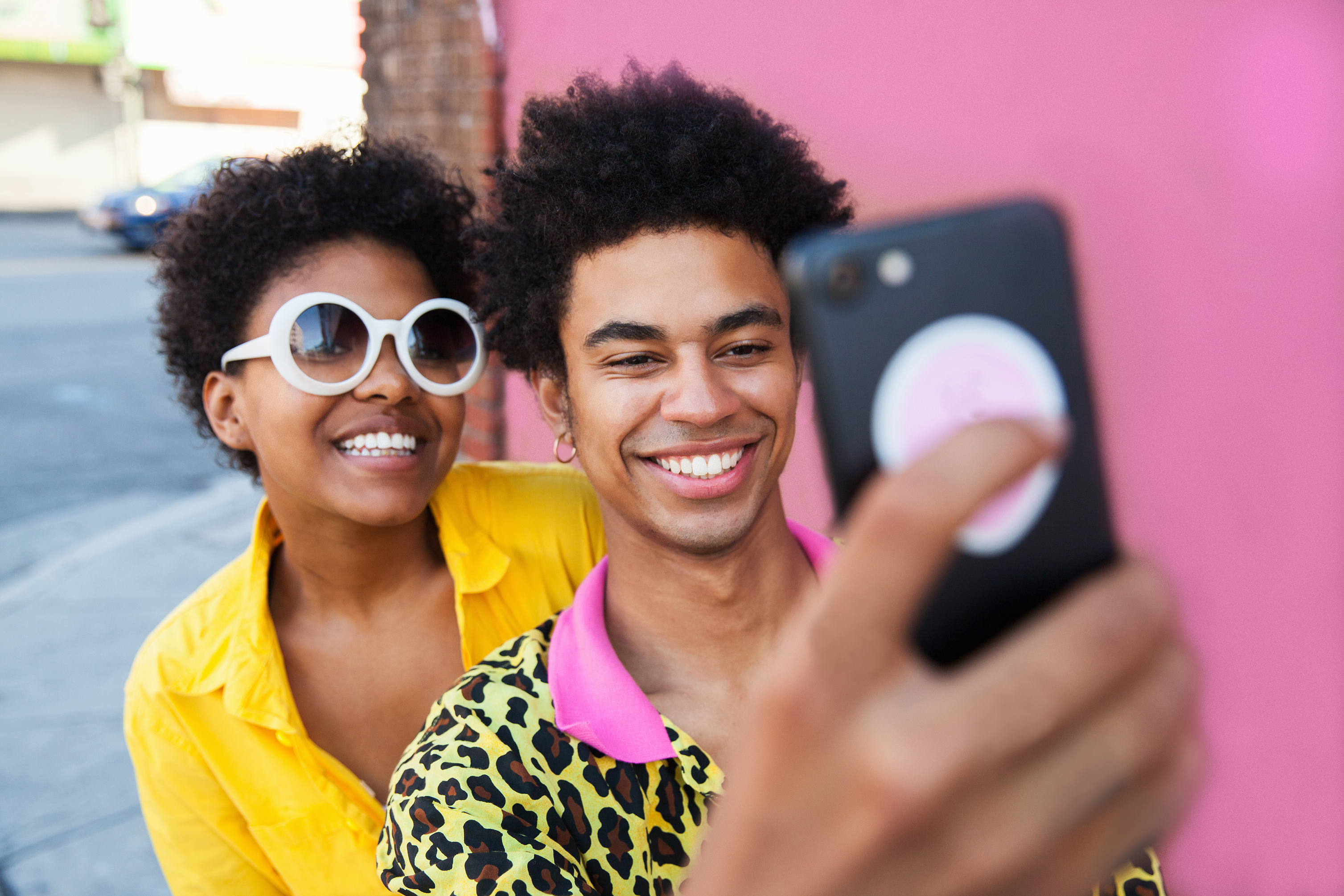 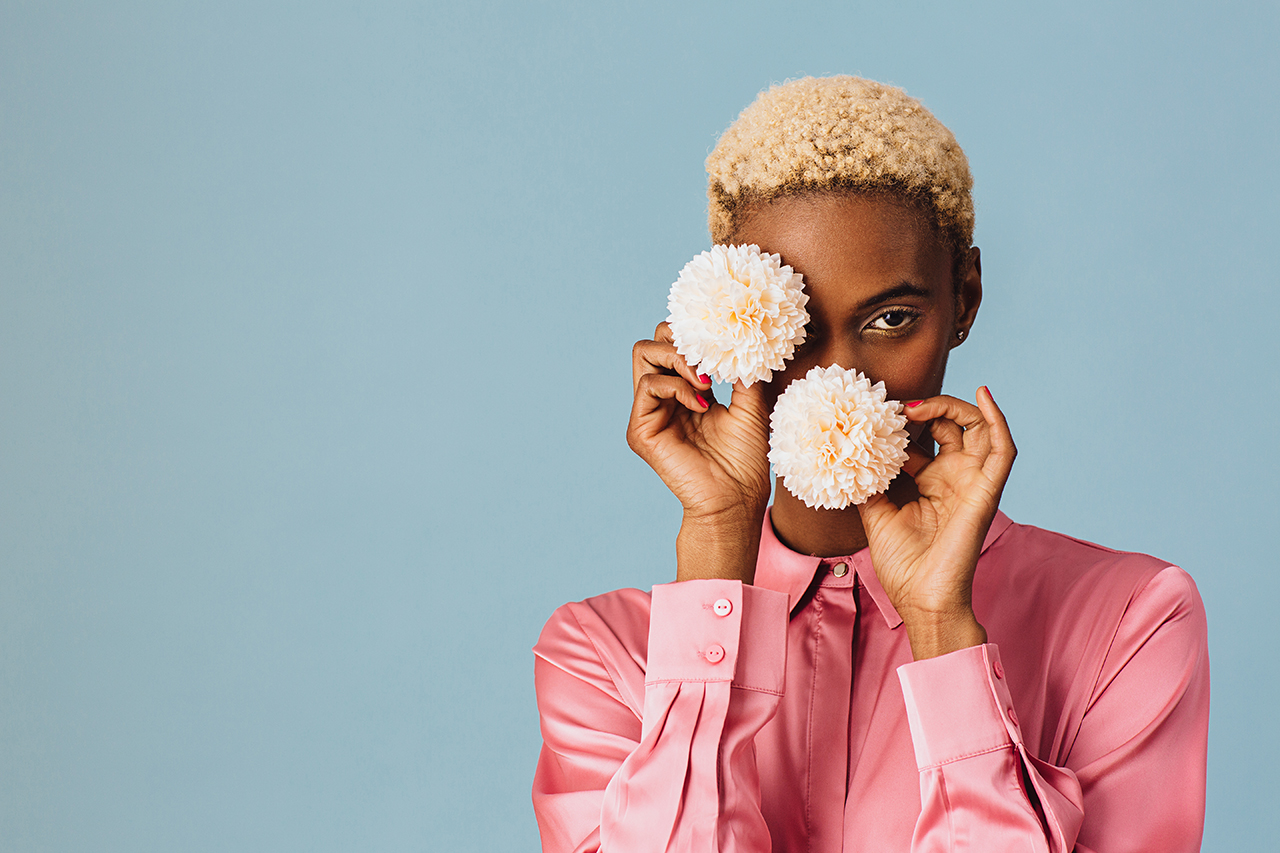 Social Cognitive Career Theory
Lent et al (2002)
[Speaker Notes: Social Cognitive Career Theory provides a framework to this about facilitators and barriers to career achievement]
Student
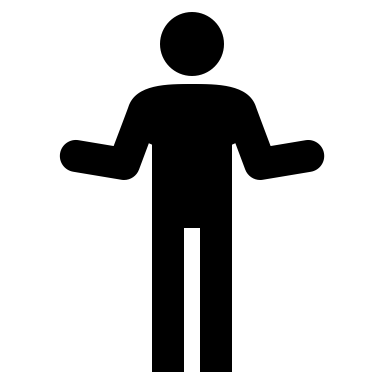 Outcome
Expectations
Contextual Influences
Interests
Goals
Actions
Self-Efficacy
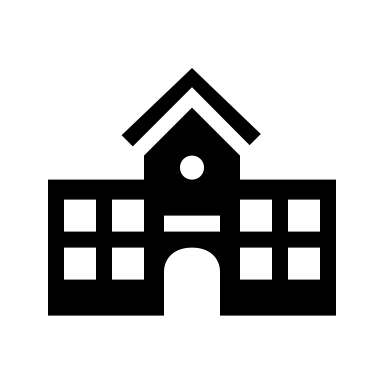 Career
Context
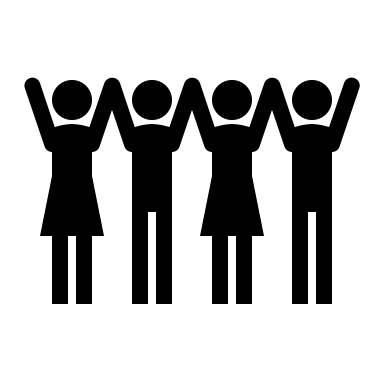 Learning Experiences
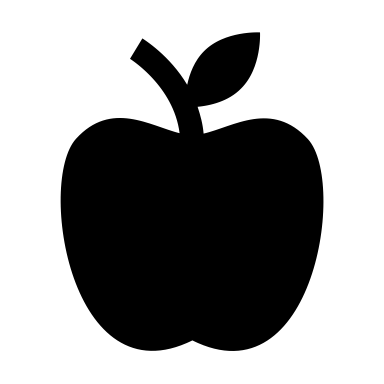 Background
Lent et al (2002)
[Speaker Notes: We start with the student who brings their own unique attributes and identities. The student exists within a context such as culture, social, family, history, background. The student and the student’s context influence each other. And, the student and the socio-cultural context influence the learning experiences that a student has. Learning experiences include formal and informal experiences like school, working with VR staff, talking to parents/adults/peers – any experiences that help us figure out who we are in this world. It is not surprising that our learning experiences influence our beliefs about our ability – self-efficacy and our beliefs about our future – outcome expectations. And then both of these beliefs influence our interests, goals, actions, and ultimately career attainment. And we cannot ignore the ongoing influences of socialcultural context throughout that path.]
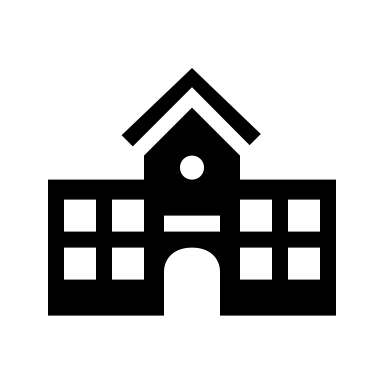 Messages about
What is Possible 
and
Achievable
Learning Experiences
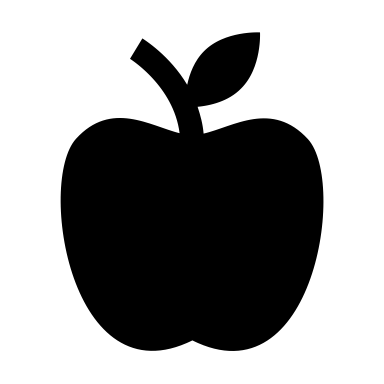 [Speaker Notes: Our learning experiences include messages about what is possible and achievable for us. What were the messages that you received when you were growing up? What are messages that students receive from educators and VR professionals (and others)?]
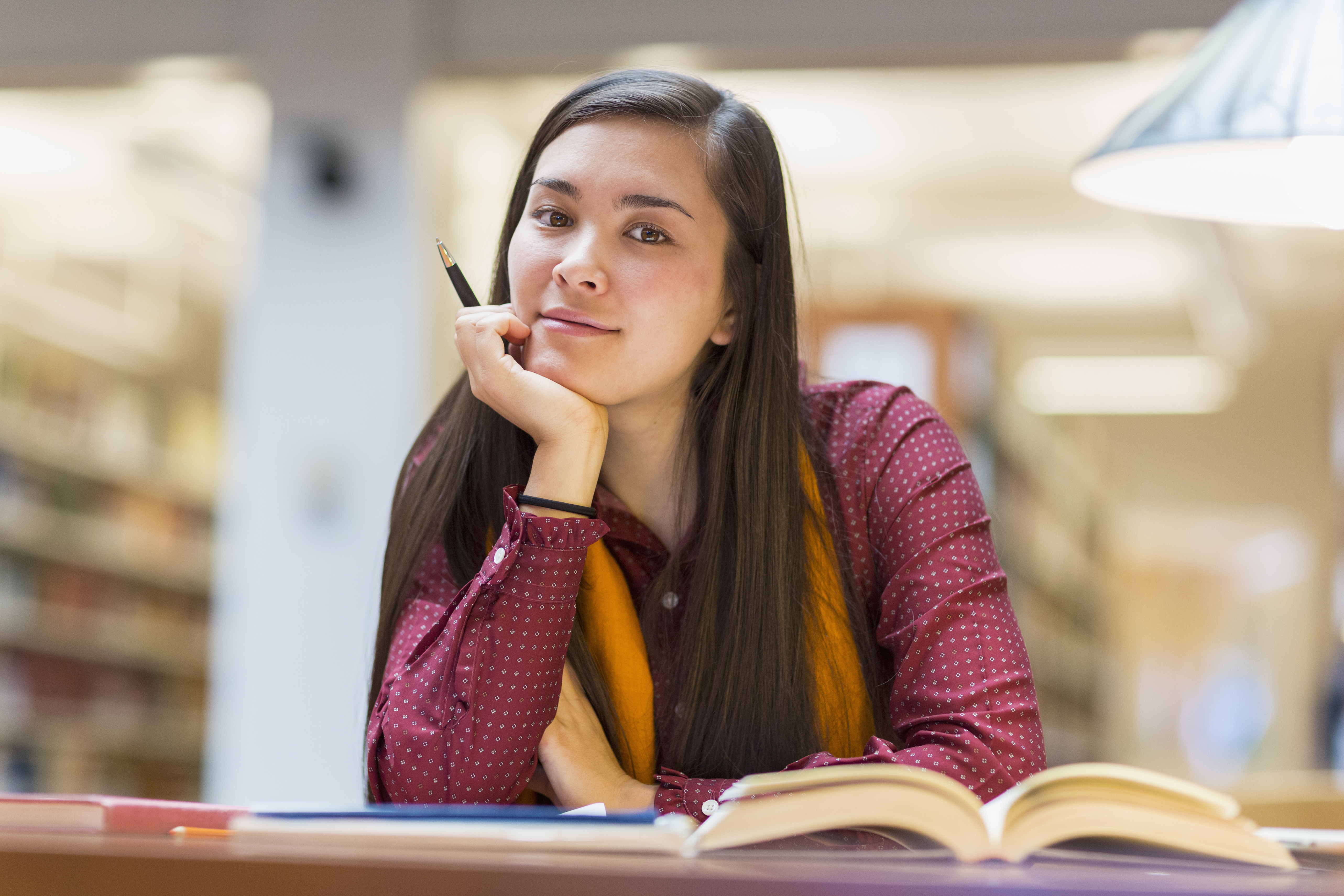 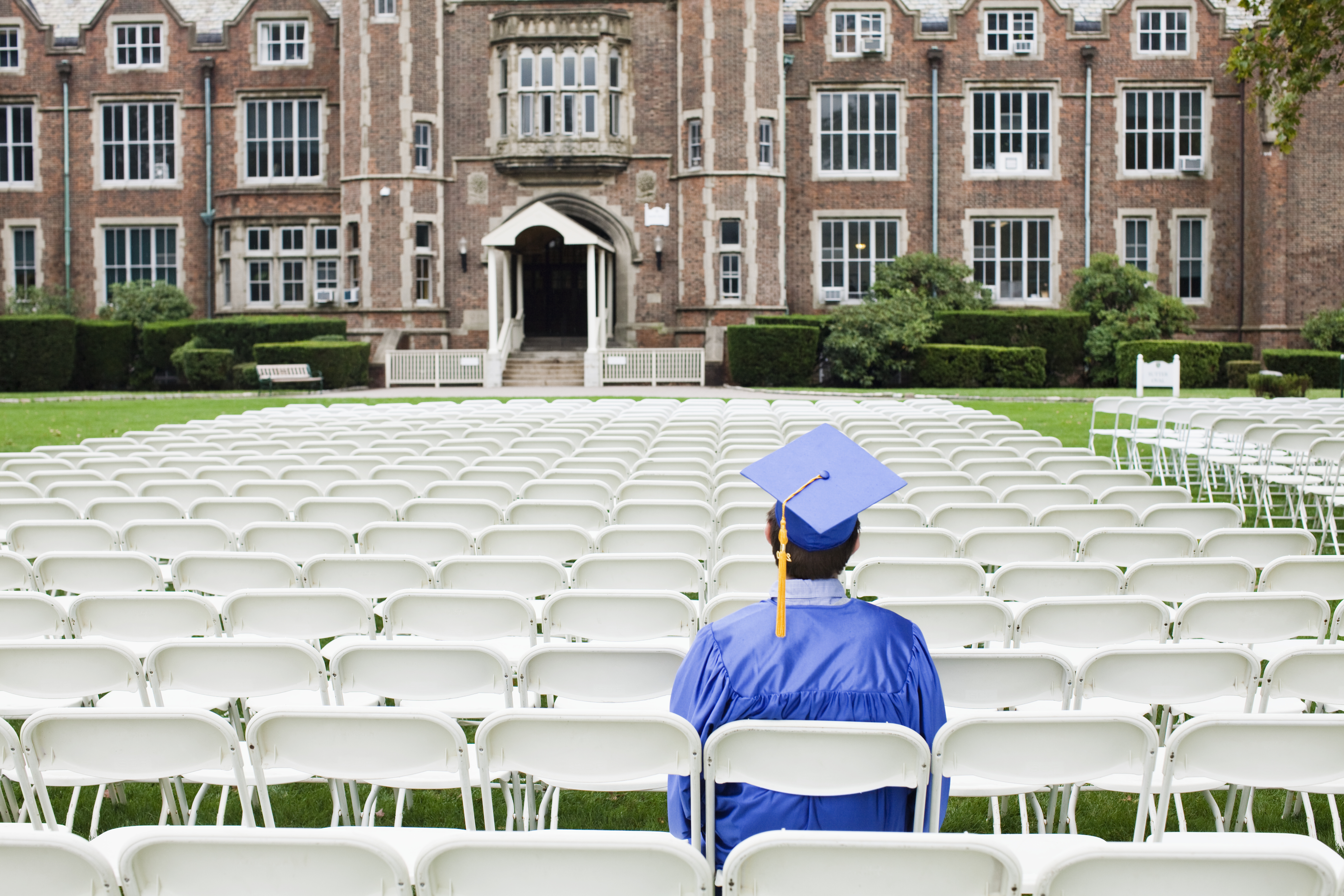 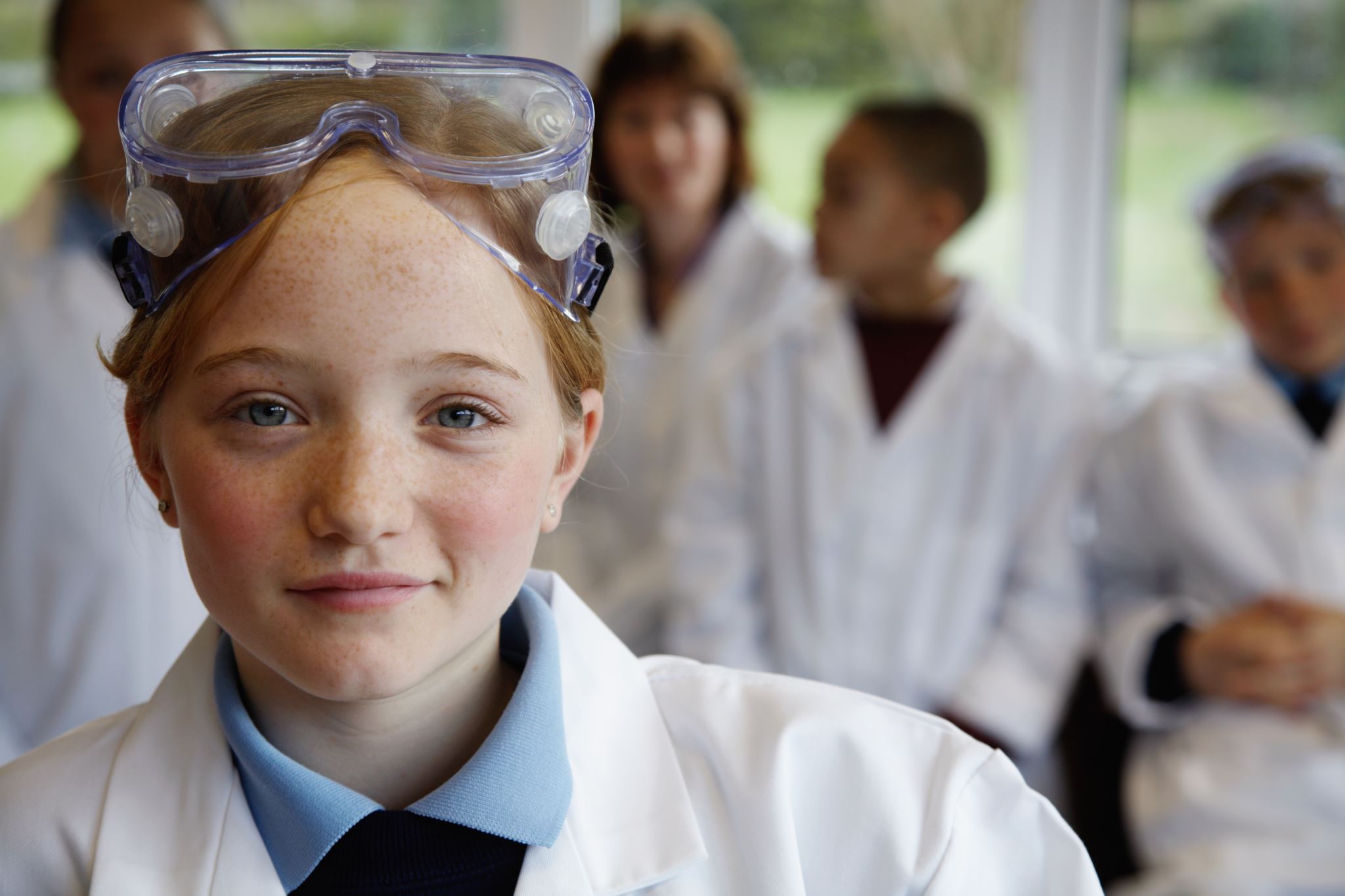 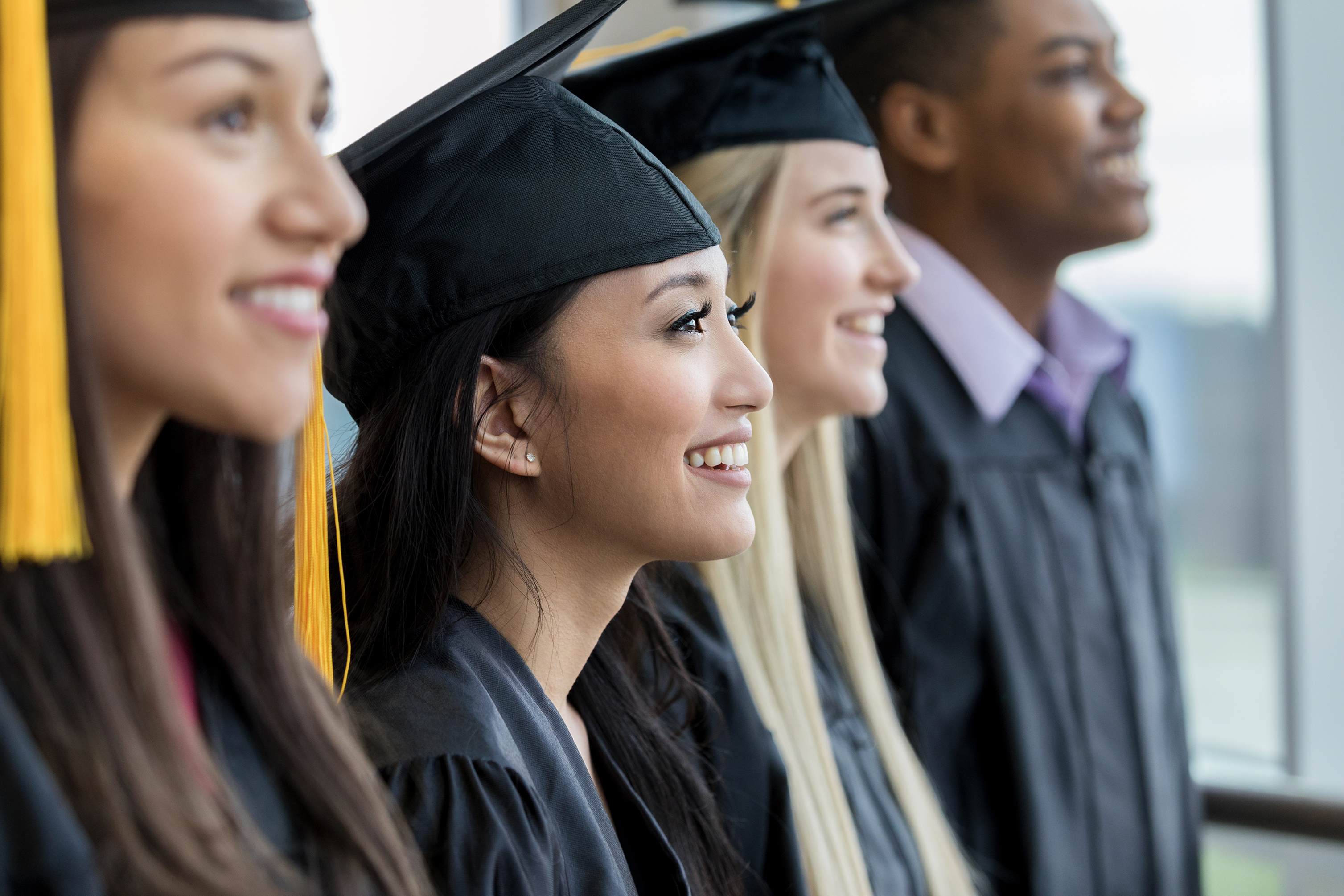 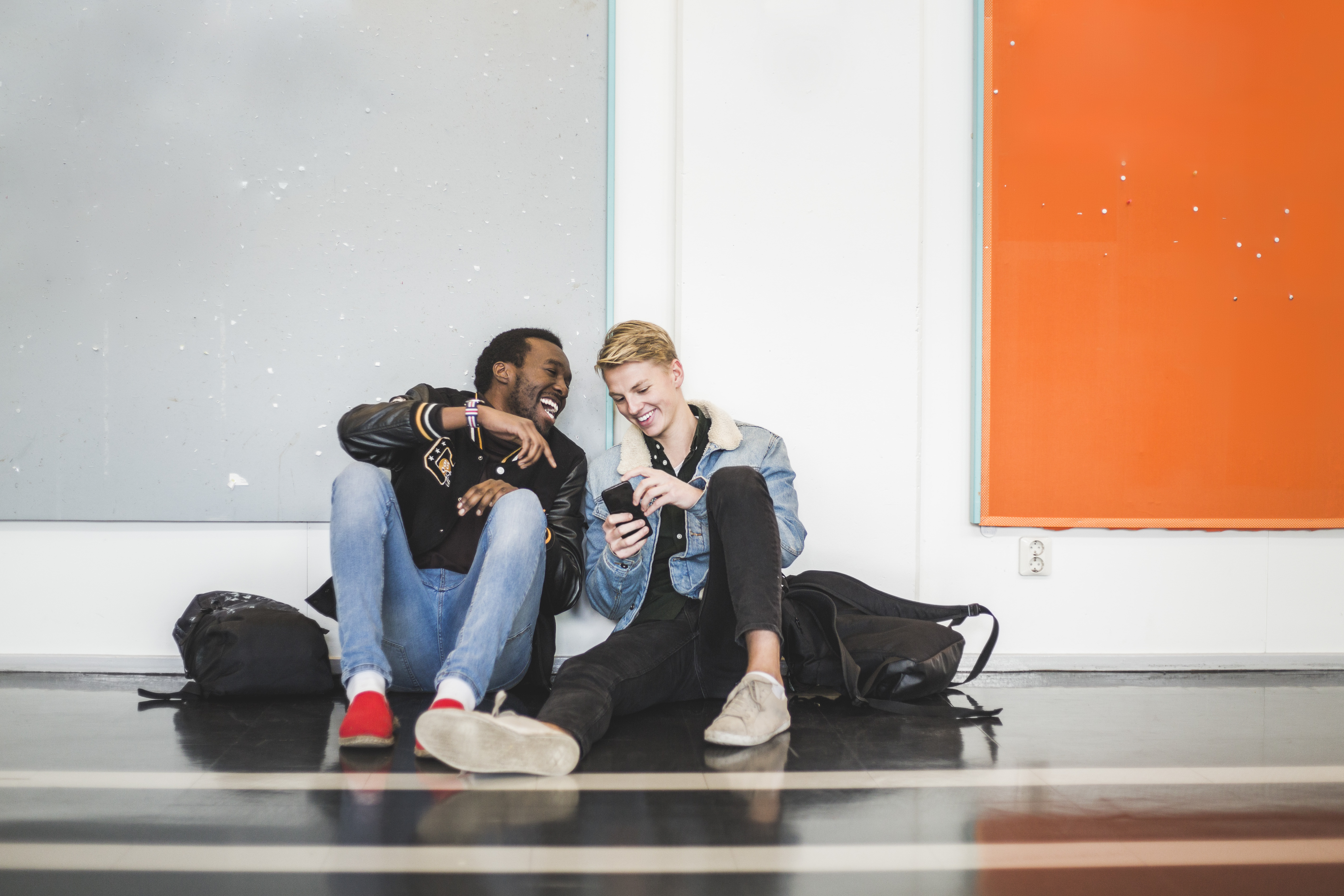 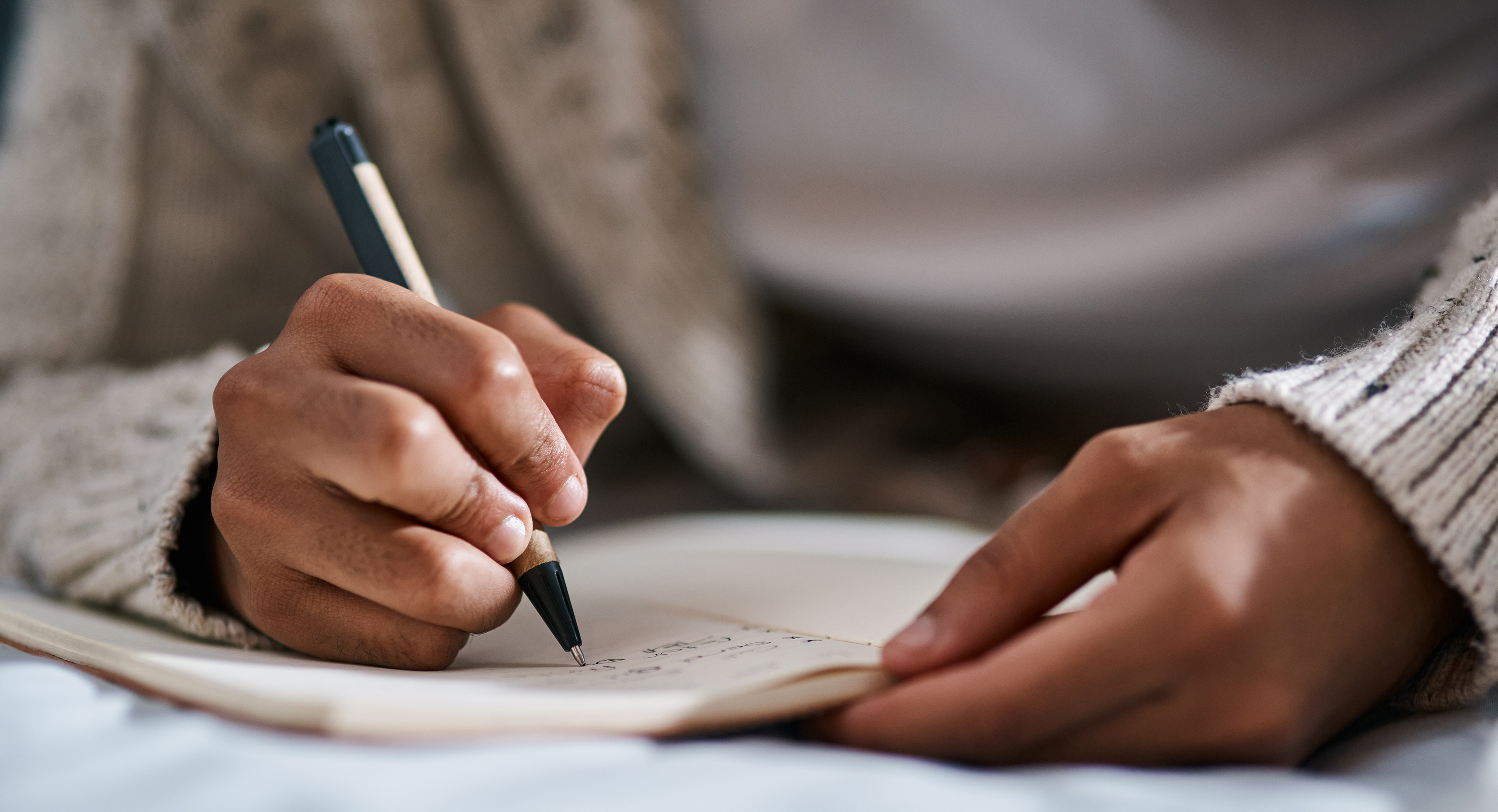 How Can We Use These Messages to Improve Outcomes?
[Speaker Notes: How to we maximize positive messages?]
[Speaker Notes: What stood out to you about this video? How does this video relate to the conversation about supporting employment for students?]
Student
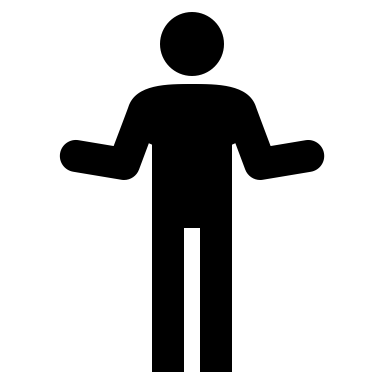 Outcome
Expectations
Contextual Influences
Interests
Goals
Actions
Self-Efficacy
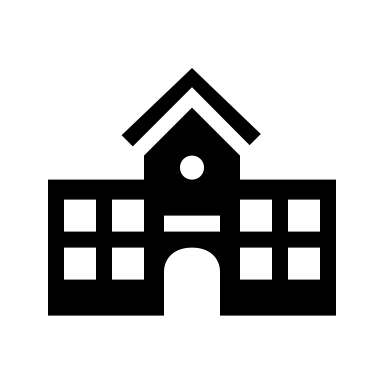 Career
Context
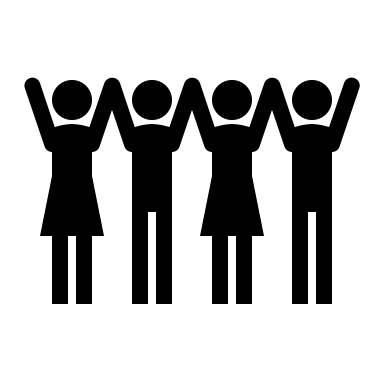 Learning Experiences
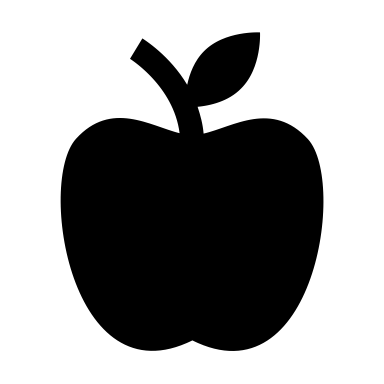 Background
Lent et al (2002)
[Speaker Notes: Talk about how what observed in video and how it maps on to SCCT

Need to be at 15 minutes here]
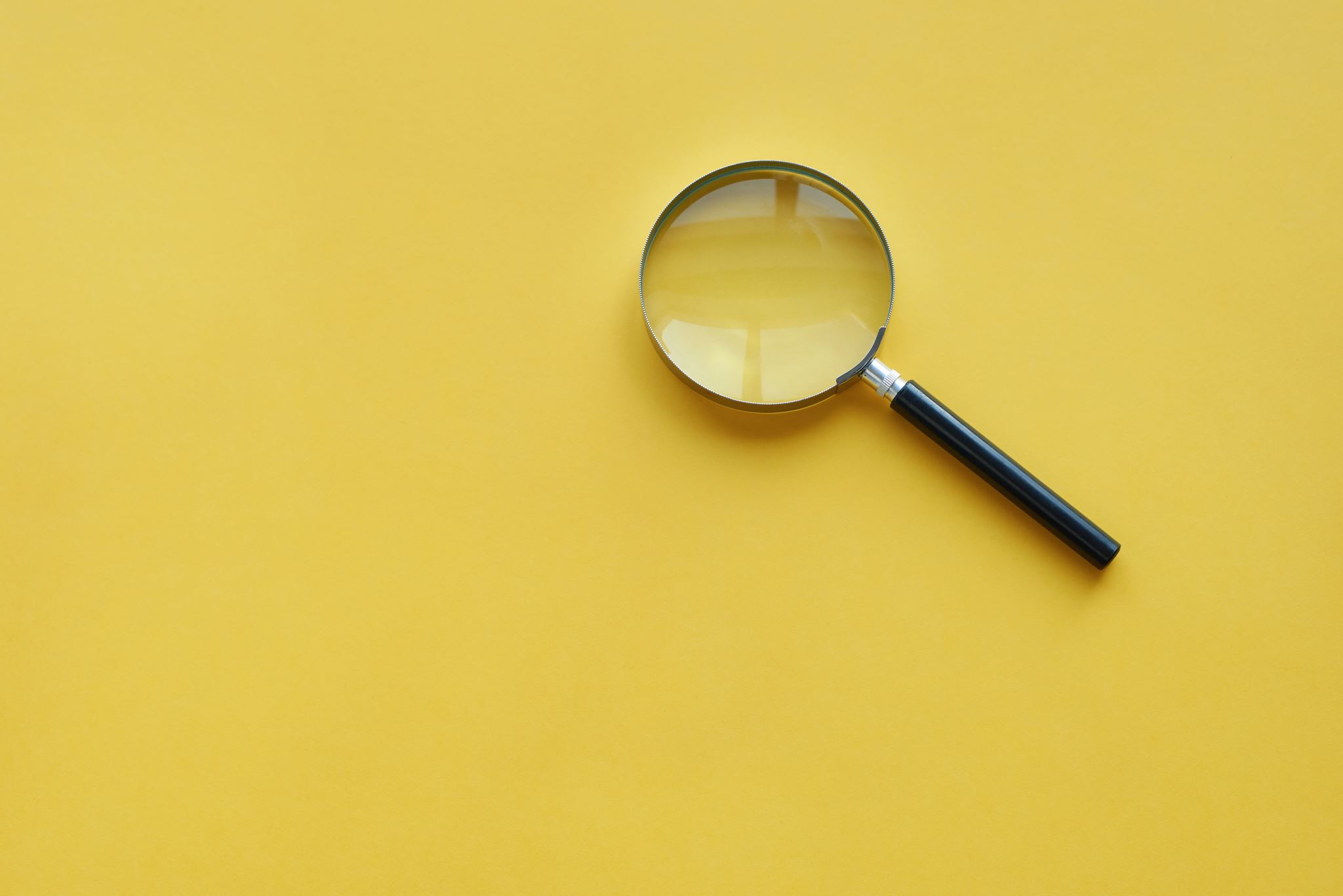 Big Picture
Statements about ability and skill translate to self-efficacy about work
Demonstrate:

Curiosity
Non-Judgement
Excitement
Openness
Respect
By:

Listening more and talking less
Honoring students’ autonomy
Not providing unsolicited advice
Exploring, not telling
Acknowledging student’s strengths and expertise
[Speaker Notes: Using messaging is important to shape beliefs and ultimately to shape behavior. But messaging is often times multifaceted – verbal and not verbal. From research we know that we when we demonstrate……. By……. We impact behavior in a positive way.

Demonstration: volunteer to talk about who they wanted to be when they were younger: pay attention to what is working and what is not working]
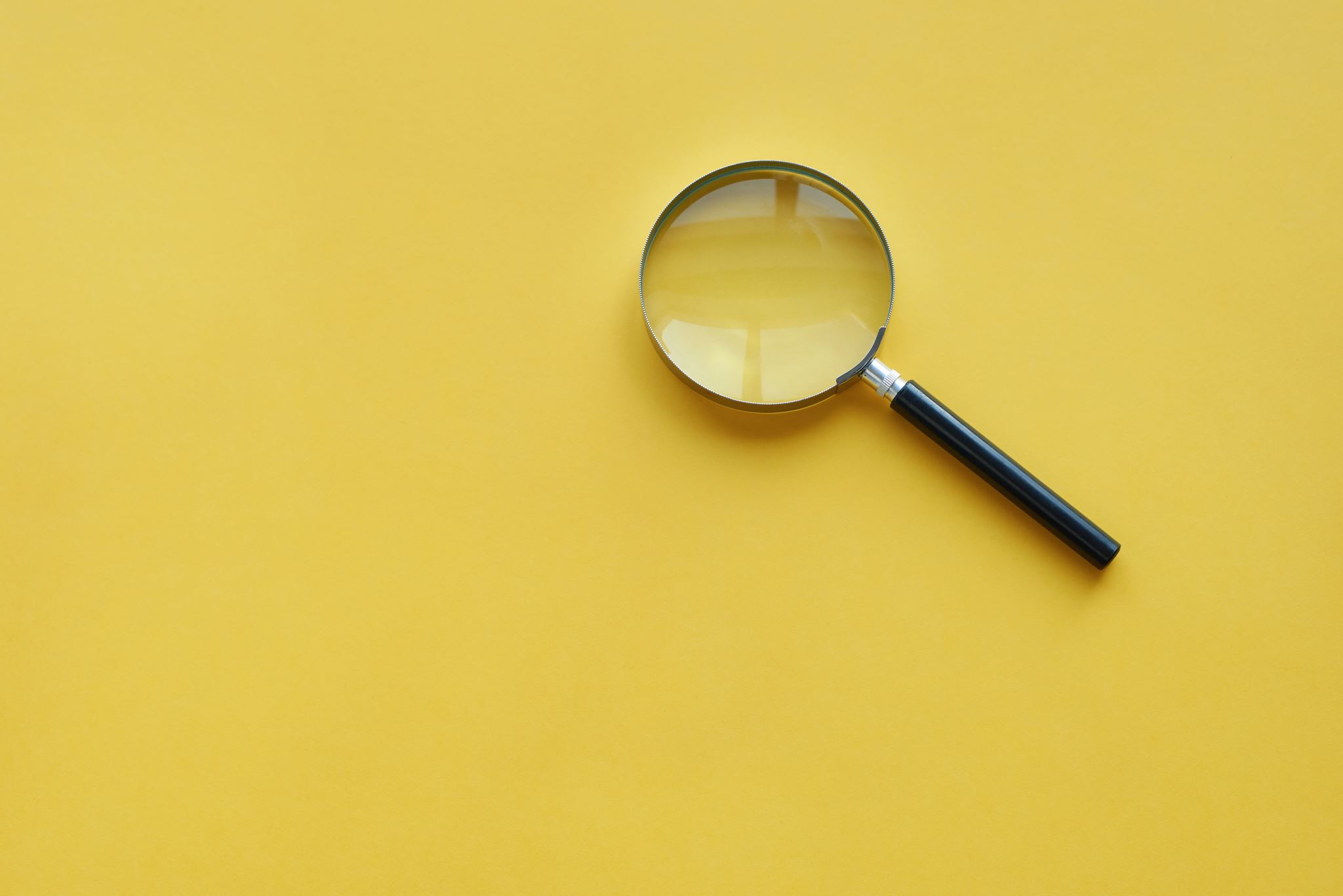 Self-Efficacy: I can
Statements about ability and skill translate to self-efficacy about work
Ask:

Tell me about a time when you set a goal and achieved it.

How did you achieve this goal?

What did you learn about what you are good at?
Notice:

I just saw you use [insert skill].

You worked hard on this task and figured it out.

I am impressed with how well you use [insert skill].
[Speaker Notes: We also know that we get students talking about things that they are able to do, we increase their ability to do things. What else do you say to the students to support their self-efficacy?

Think back to a time when you had to work hard to achieve something. What kind of support was helpful to you? What was less helpful?]
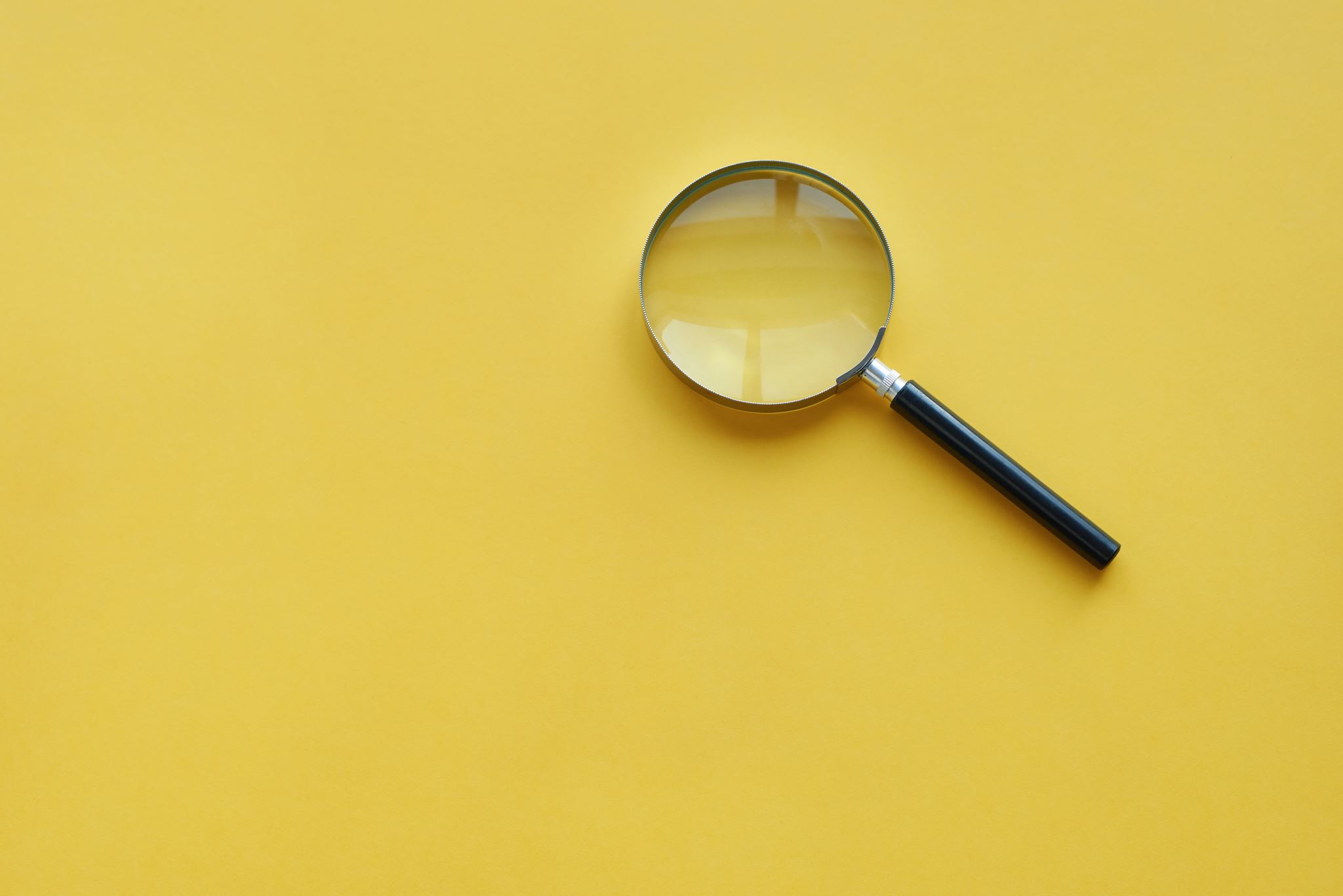 Outcome Expectations: I will
Statements about ability and skill translate to self-efficacy about work
Ask:

If you could have any job that you want, what would it be?

Why do want that job/career?

What will make you good at that job/career?
Notice:

You took a risk and you succeeded. 

You stuck with your goal even when things got tough.

You know what you want and how to get it.
[Speaker Notes: We also know that we get students talking about things that they will do, we increase their ability to do things. What else do you say to your students to support their outcome expectations?

Think back to a time when you had set a goal for yourself. What kind of support was helpful to you in determining what that goal was? What was less helpful?]
To What End? Career Statements
I want to have a career

I am able to have a career that I want

These are the reasons why this career is important to me

I ready to find out more information about this career

I am committed to participate in work-based learning or other experiences to make me competitive for this career

I have a plan of how I am going to pursue this career
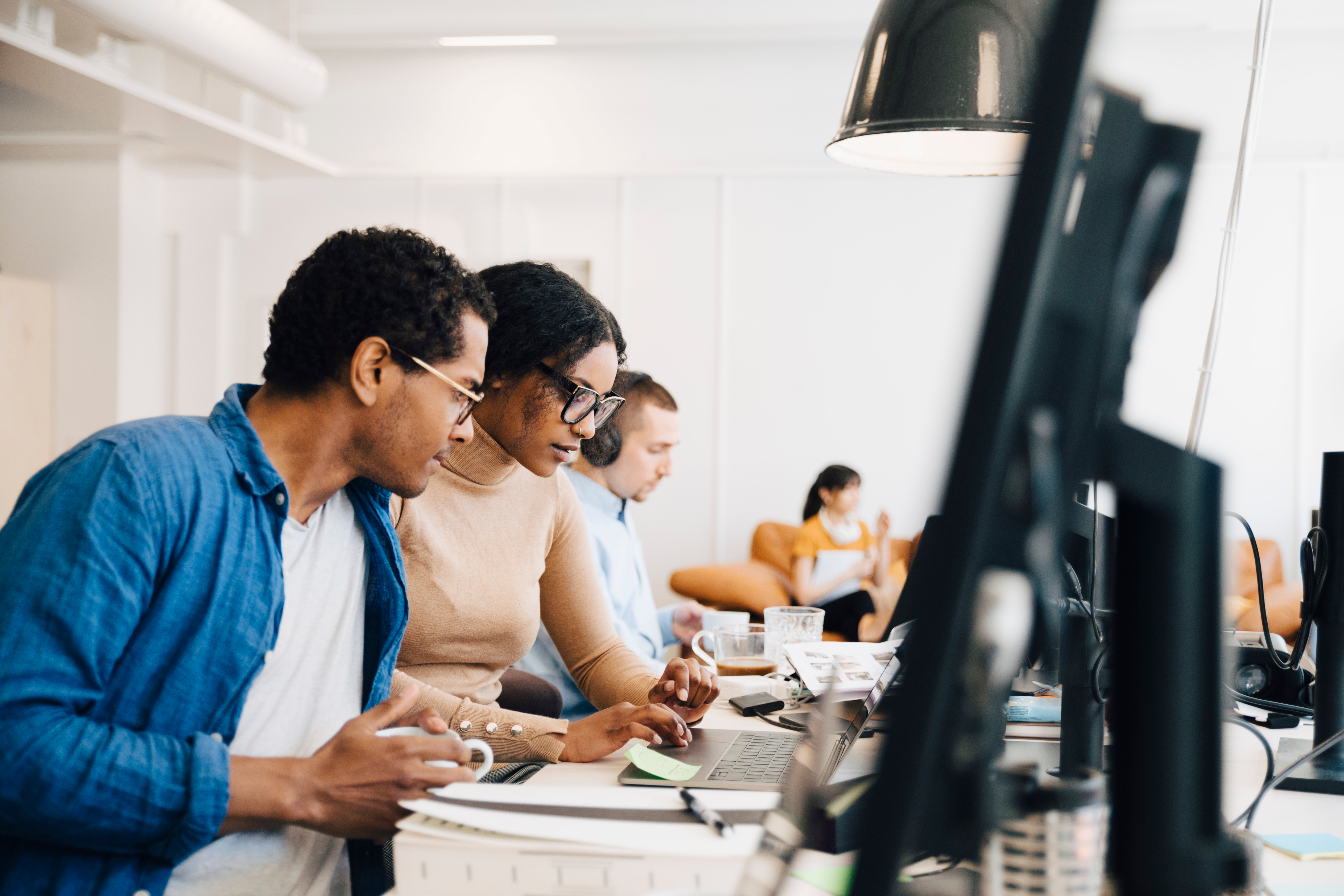 [Speaker Notes: We want to hear more statements like these from our students. Now, let’s look at 2 case studies.

Need to be at 30 minutes here]
Case Study 1
You are talking to a 17-year-old white male student who has been diagnosed with ADHD and Autism Spectrum Disorder

Other professionals working with this student told you that he is socially anxious and does not do well talking to other people

When you ask this student what kind of a career he wants to have, he tells “I want to be a doctor”.

In your small group discuss (10 minutes):
Your immediate reactions to the student’s goal – what are your biases and assumptions that might influence how you talk to this student about work?
As a group, develop a list of questions that you may want to ask this student to support his self-efficacy and outcome expectations of working in the medical field
You
Your
[Speaker Notes: 10]
Case Study 2
You are talking to a 15-year-old female Latinx student who was diagnosed with a learning disability

When you ask her about what kind of career she wants to have, she tells you that when she was in elementary school, she wanted to be a teacher but now she doesn’t think she’ll be able to do that “because I won’t be able to go to college”

Other professionals working with this student told you that she is quiet and is difficult to engage in a conversation

In your small group discuss (10 minutes):
Your immediate reactions to the student’s goal – what are your biases and assumptions that might influence how you talk to this student about work?
As a group, develop a list of questions that you may want to ask this student to support her self-efficacy and outcome expectations of working in the education field
You
Your
[Speaker Notes: 10]
Debrief
What are you going to take away from this session?

What would help you increase your own self-efficacy and outcome expectations when it comes to supporting employment and academic achievement of students with disabilities?

What, if anything, are you willing to do differently in your conversations with students in the upcoming academic year?
[Speaker Notes: 5 minutes]
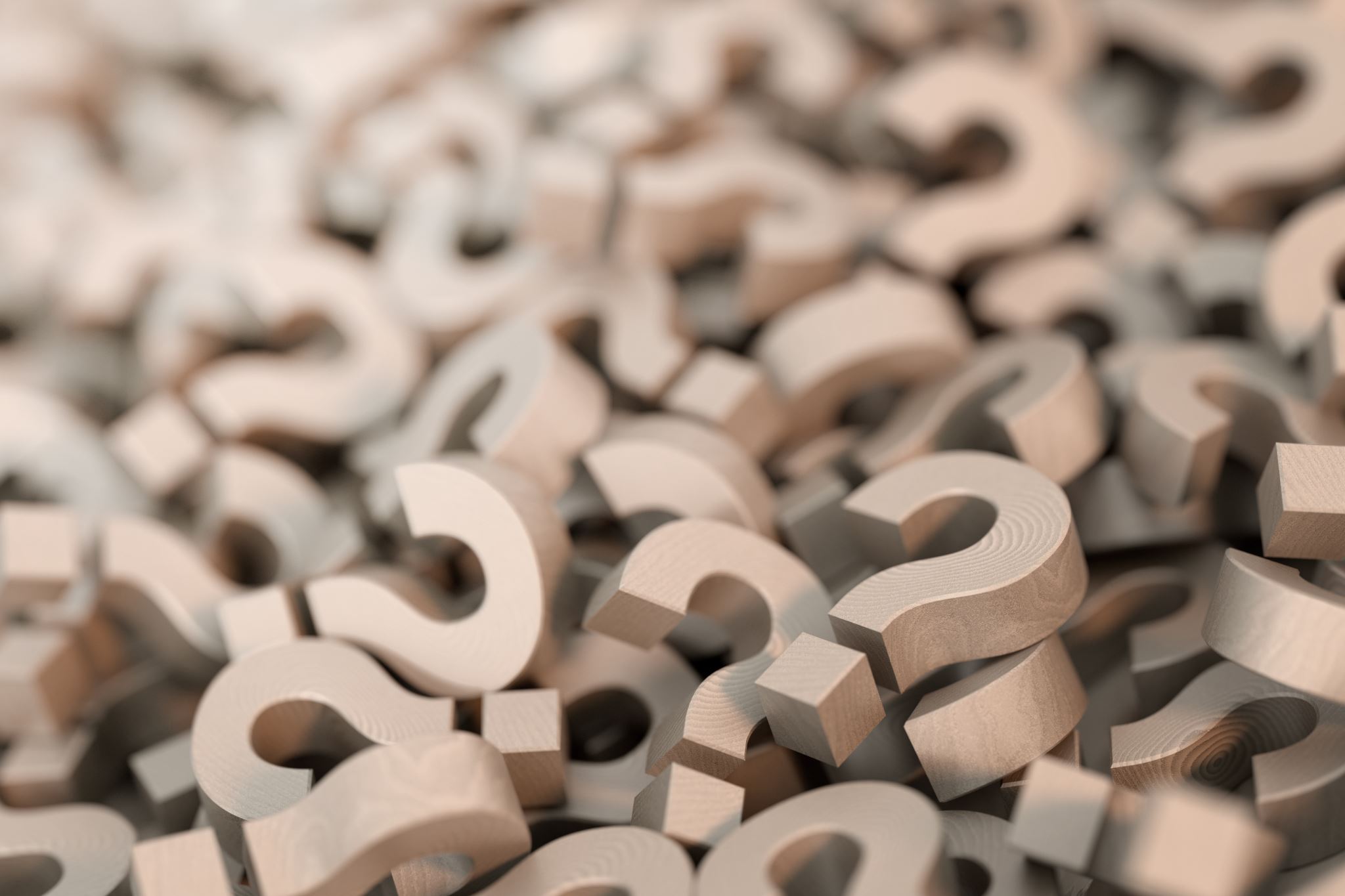 Questions
[Speaker Notes: 5 minutes]